Dan planeta Zemlje(4. PSP)
Prezentaciju izradila: Martina Sonički, mag.rehab.educ
Centar za odgoj i obrazovanje Krapinske Toplice
Zemlja je planet na kojem živimo
kopno zauzima ukupno 29% Zemljine površine
more zauzima ukupno 71% Zemljine površine
MORE
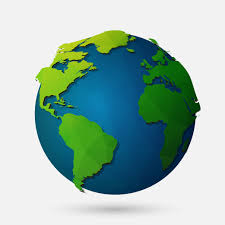 KOPNO
Zemlja ima:
7 kontinenata: Europa, Azija, Afrika, Sjeverna i Južna Amerika, Australija, Antarktika
5 oceana: Tihi ocean, Atlantski ocean, Indijski ocean, Južni ocean, Arktički ocean
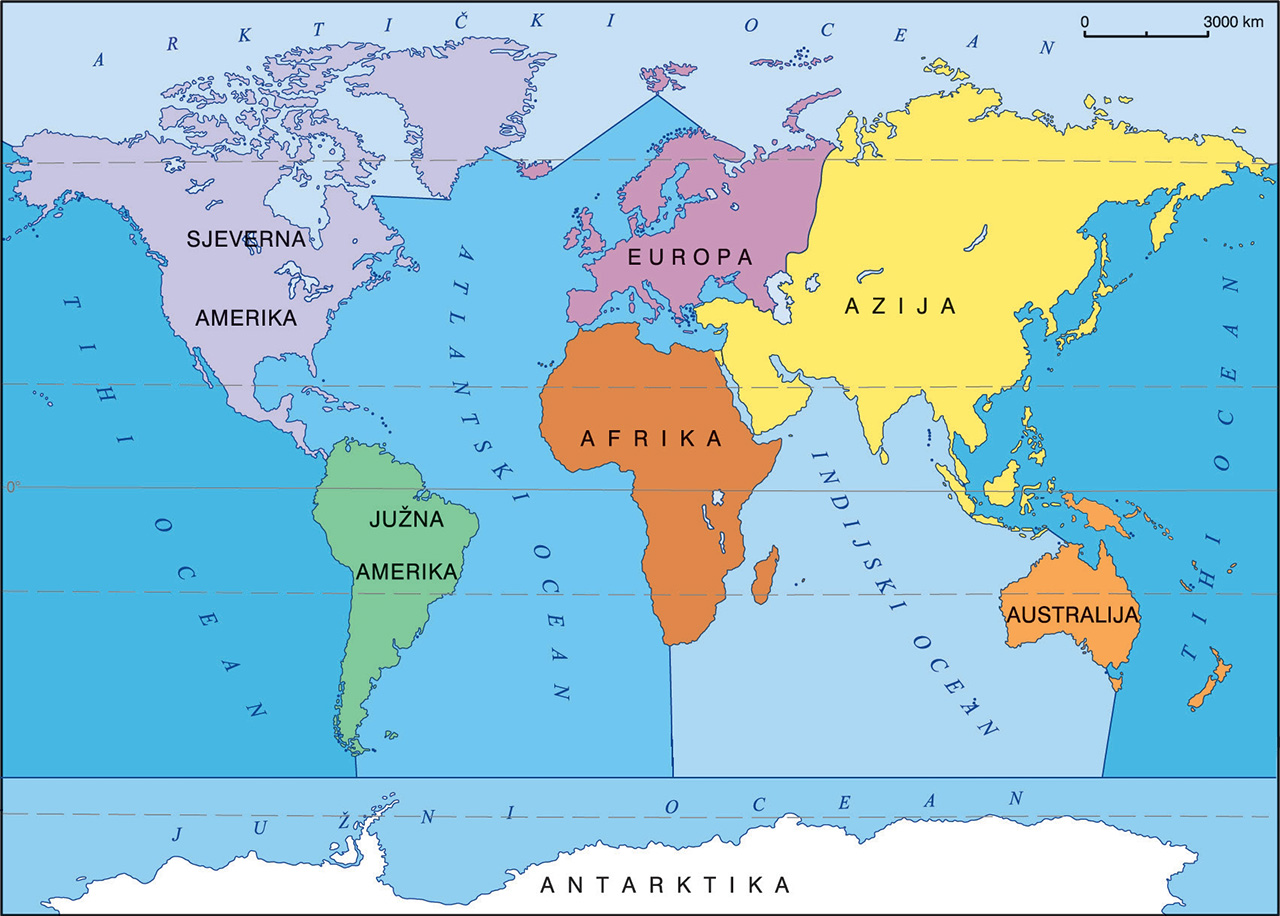 22. travnja 2020. obilježavamo Dan planeta Zemlje
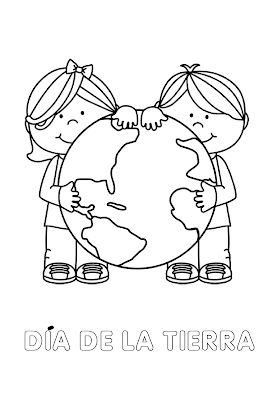 Što možemo učiniti za Zemlju
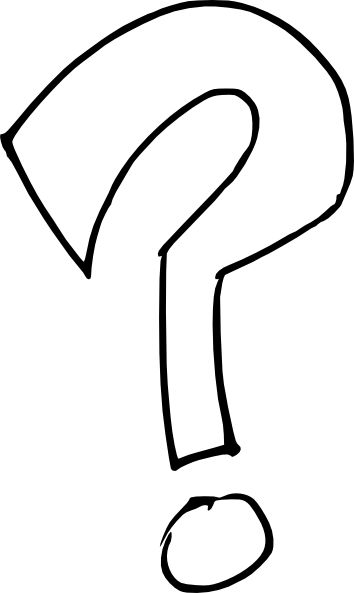 promijeniti i poboljšati svoje navike
činiti nešto dobro
Za naš planet Zemlju možemo:
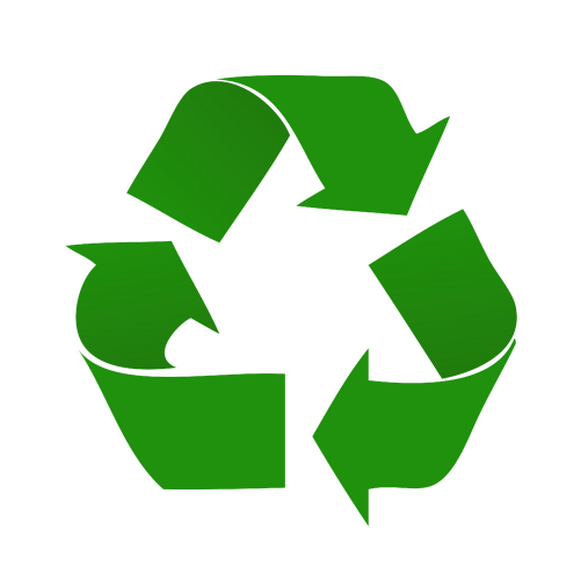 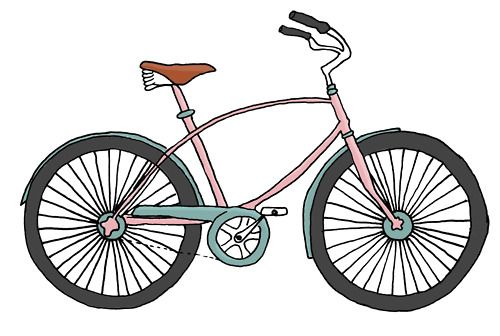 reciklirati

sortirati otpad 

smanjiti potrošnju vode

štedjeti struju
voziti se biciklom, a ne automobilom

koristiti platnene vrećice, a ne plastične vrećice

posaditi biljku
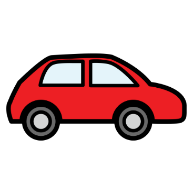 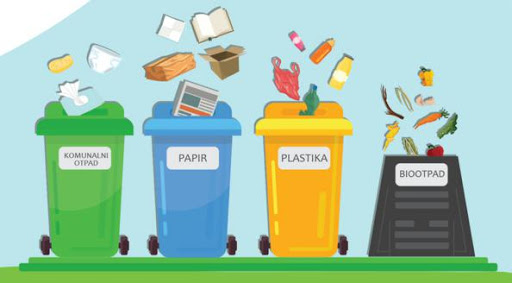 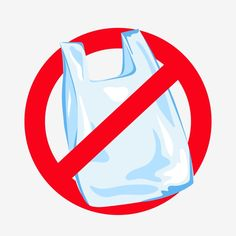 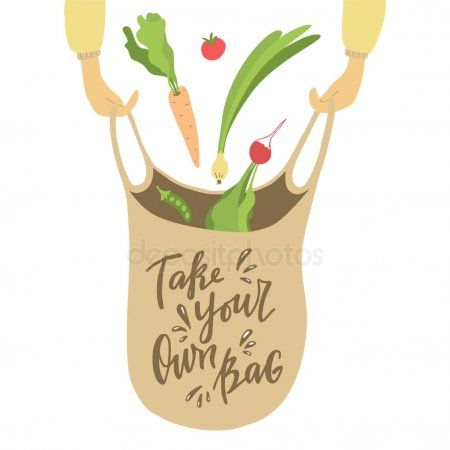 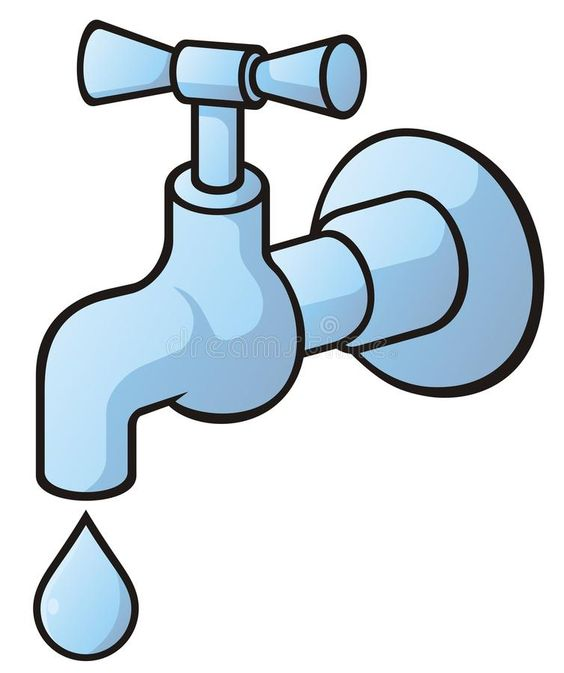 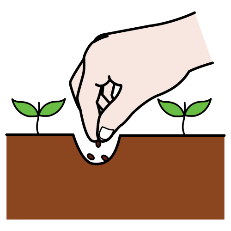 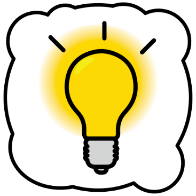 Razmisli i u bilježnicu napiši raspored kako ćeš ti pomoći Zemlji ovaj tjedan!
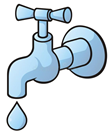 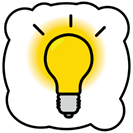 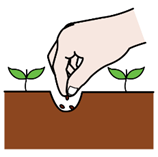 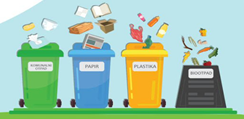 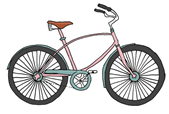 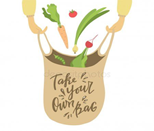 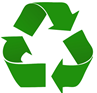 Ovako izgleda moj raspored 
Zadatak za tebe: Posadi biljku i pomozi Zemlji
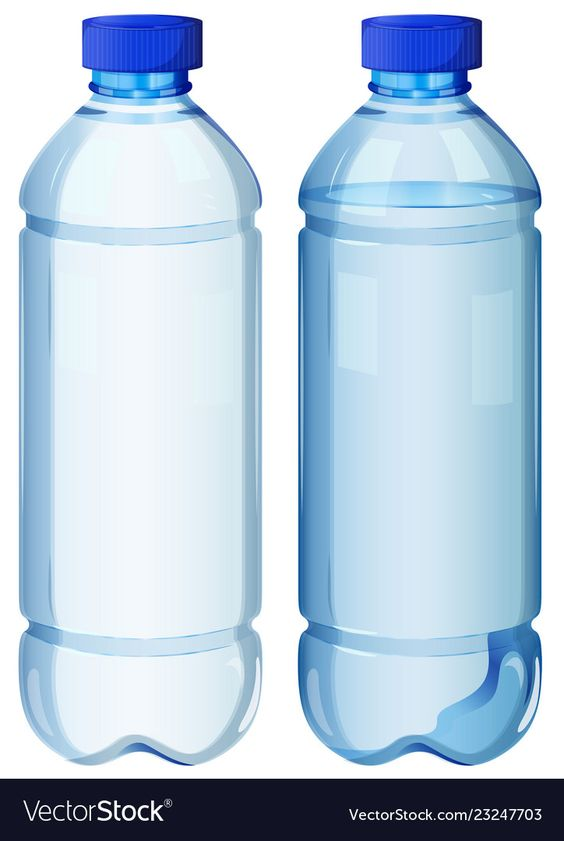 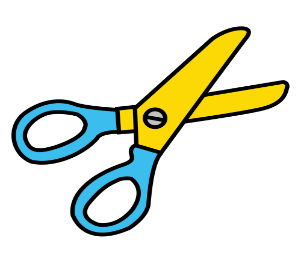 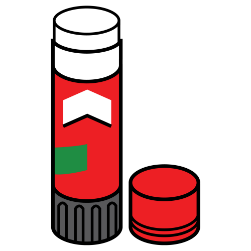 Za rad nam je potrebno :
škare 
ljepilo ili selotejp
jedna prazna plastična boca (od vode ili soka)
nekoliko plastičnih čepova 
zemlja (za sadnju)
nekoliko sjemenki biljke (cvijet – npr. suncokret; grah, buču ili neko drugo sjeme koje imaš kod kuće)
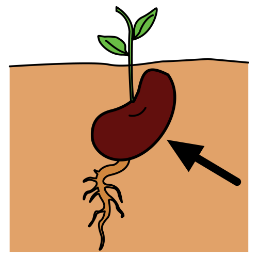 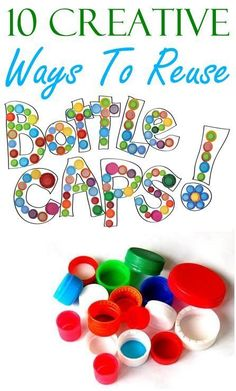 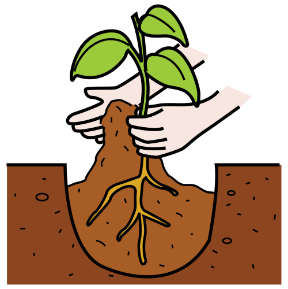 Posadi biljku
1. Izreži plastičnu bocu da dobiješ oblik prikazan na slici (neka ti pomognu roditelji)
3. U izrezani dio plastične bočice stavi zemlju i sjeme koje imaš kod kuće. Zalijevaj svoju biljku svaki dan i gledaj kako raste!
2. Ukrasi izrezani dio plastične bočice plastičnim čepovima pomoću ljepila ili selotejpa
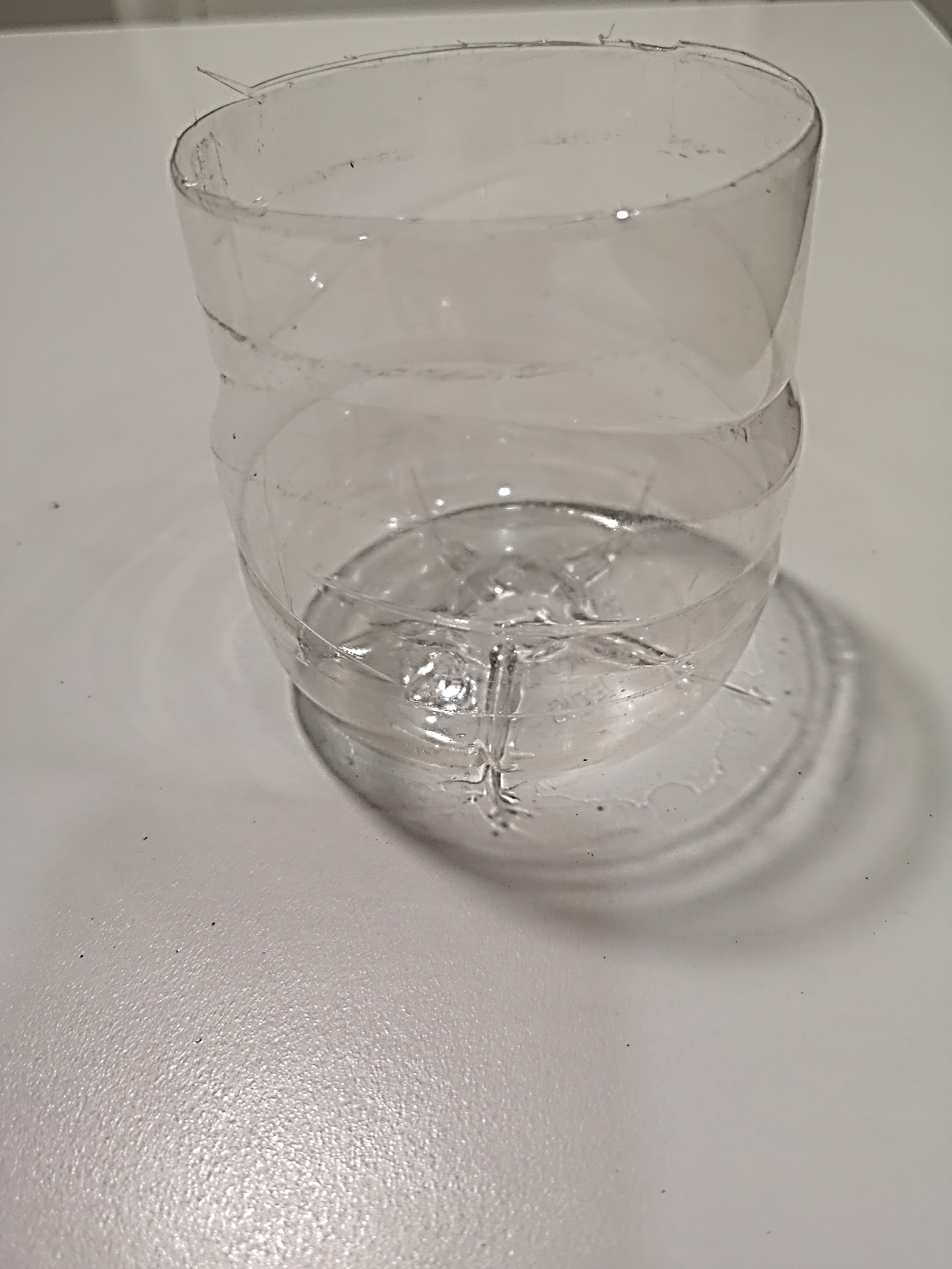 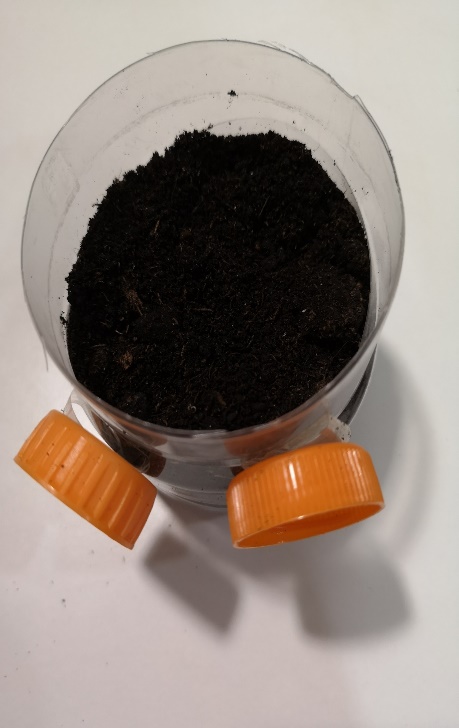 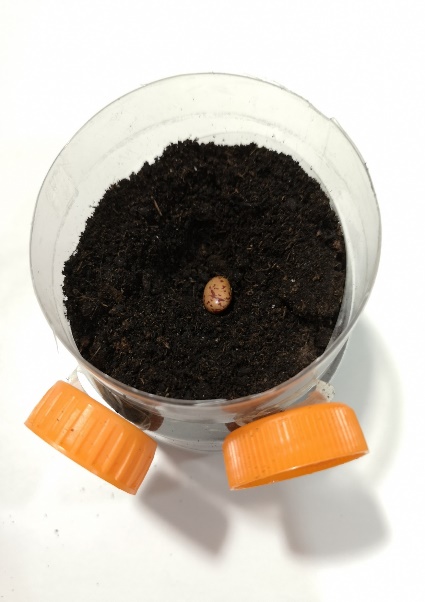 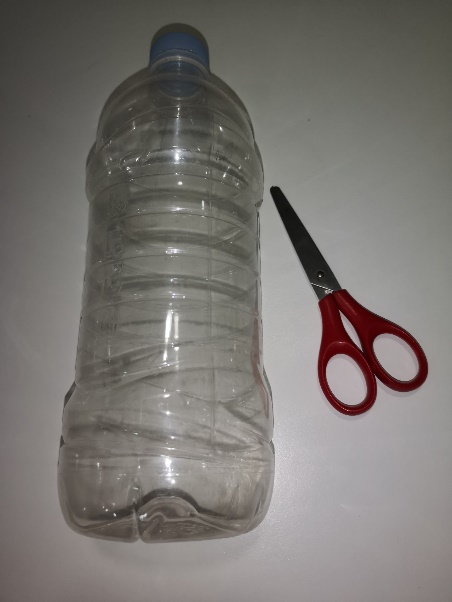 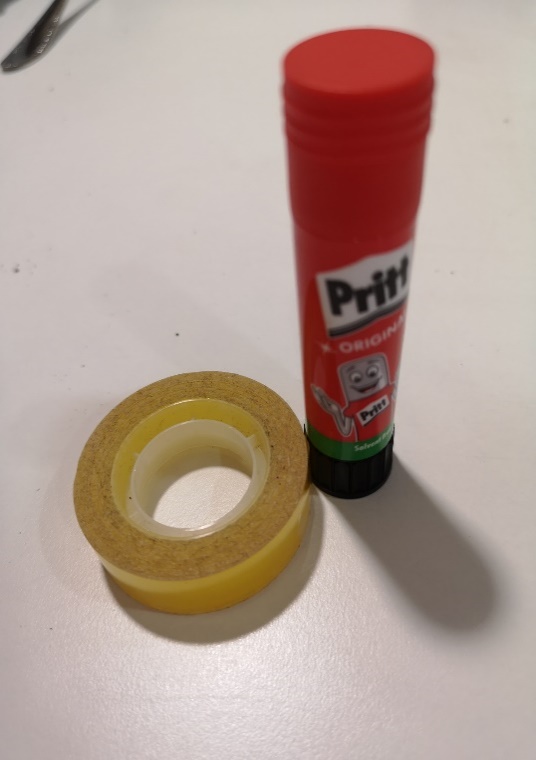 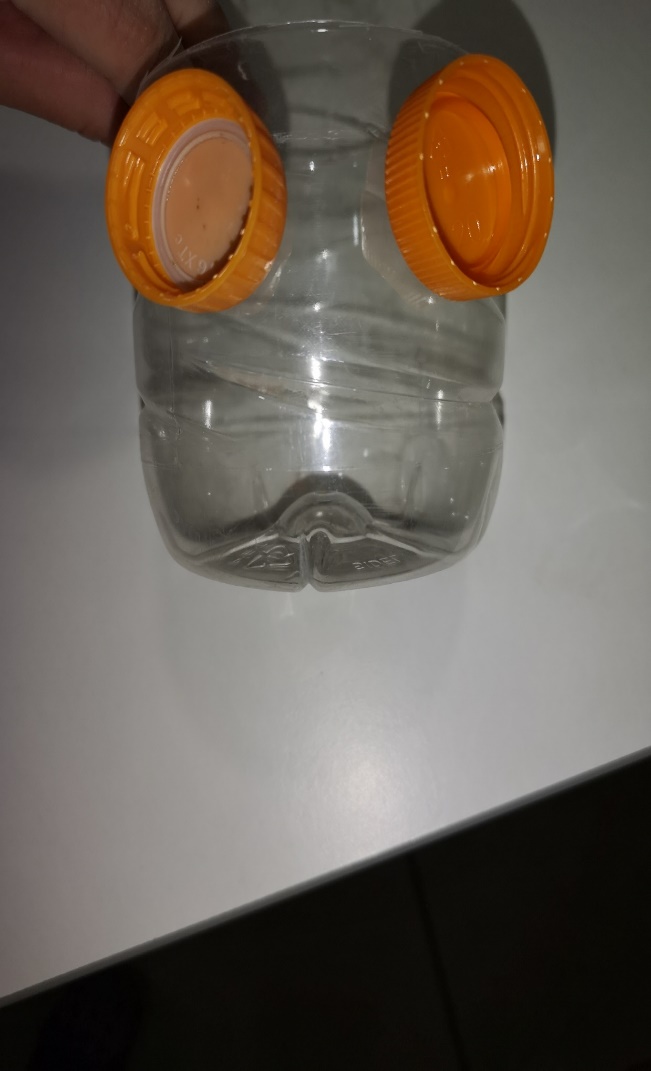 Za kraj probaj složiti puzzle! Neka ti pomognu roditelji!
https://www.jigsawplanet.com/?rc=play&pid=39d3e809c9cf&authkey=5b081fe65275edecb61f58a07ca81de3
https://www.jigsawplanet.com/?rc=play&pid=04b3b786089e&authkey=5b081fe65275edecb61f58a07ca81de3
https://www.jigsawplanet.com/?rc=play&pid=0cf02f4239ca&authkey=5b081fe65275edecb61f58a07ca81de3
https://www.jigsawplanet.com/?rc=play&pid=1799ce6b8db8&authkey=5b081fe65275edecb61f58a07ca81de3
BRAVO!
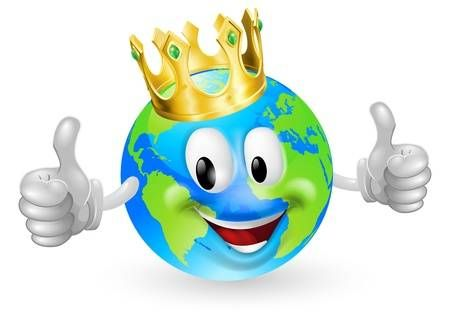 Korišteni izvori:
http://www.skolskiportal.hr/clanak/372-obiljezavanje-dana-planeta-zemlje/?fbclid=IwAR33LgXjAoxl8xo6WKDFkeYfRBo9Kv_Kzy-cLwgKmbv8g6dWGiZWfMzizy8
https://www.pinterest.com/
https://www.e-sfera.hr/
https://www.jigsawplanet.com/